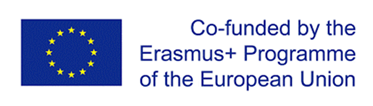 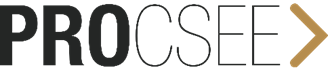 Személyes tanulási környezet kialakítása a PHE-benDr. Racsko Réka
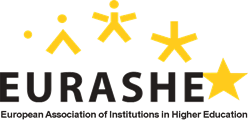 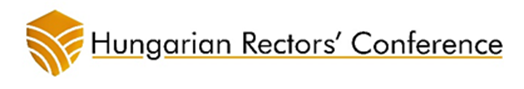 PROCSEE Projektzáró Konferencia2018.november 22.
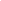 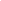 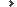 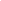 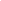 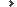 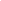 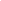 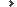 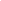 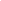 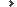 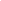 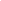 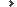 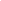 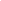 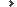 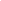 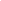 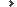 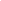 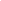 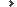 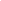 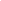 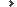 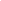 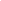 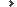 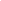 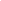 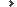 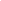 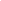 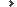 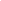 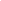 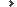 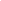 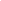 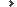 Kihívások
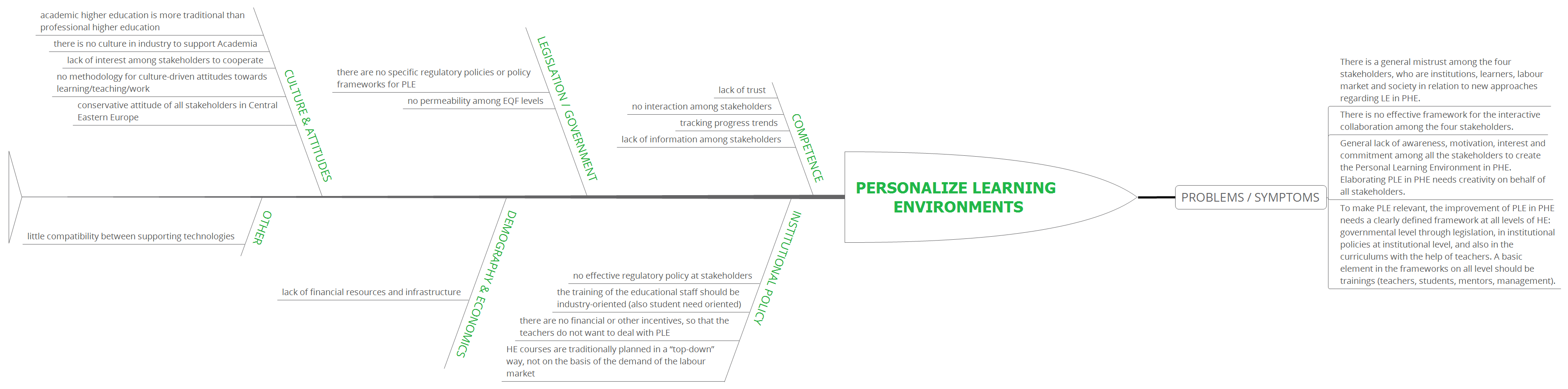 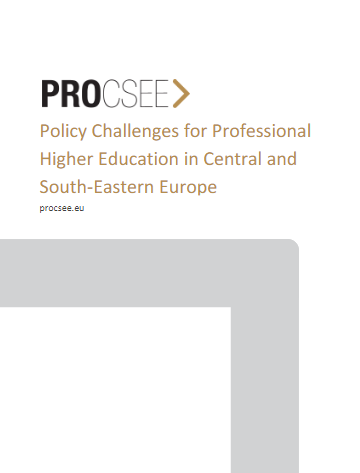 Policy Challenges for Professional Higher Education in Central and South Eastern EuropeURL: https://goo.gl/zDv12V
kompetencia
jogszabályi környezet/kormányzat
kultúra és attitűd
intézményi stratégia
demográfiai és gazdasági környezet
[Speaker Notes: 2016: 
szakmapolitikai dialógus és szakpolitikai kihívások beazonosítása az érintettek bevonásával (Priority Statement)
kihívások összegzése a projektben résztvevő partnerországok szintjén		Eredmény: Policy Challenges for Professional Higher Education in Central and South Eastern EuropeURL: https://goo.gl/zDv12V 
a kihívások okainak és tüneteinek megvizsgálása az 1. Szakértői fórum keretében 
az egyes témák közép-kelet európai szintű 4 legjelentősebb kihívásának rögzítése]
Fő kihívások a személyes tanulási környezet területen
1.
2.
3.
4.
[Speaker Notes: Általános a bizalmatlanság a négy érintett fél, azaz az intézmények,  tanulók, a munkaerőpiac és a társadalom között a tanulási környezetek új megoldásai iránt.
Hiányosságok vannak a tudatosság, a motiváció, az érdeklődés és az elkötelezettség terén a PLE létrehozásával kapcsolatban. 
Kidolgozásához szükséges mind a 4 fél elköteleződése és kreativitása.
Nem áll rendelkezésre hatékony interaktív együttműködést lehetővé tevő keretrendszer.
A PLE megvalósításához a felsőoktatás minden területén jól körülhatárolt keretrendszerre van szükség: kormányzati és intézményi szintű szabályozásra, tananyagokra és képzésekre (tanár, tanuló, mentor, menedzsment).]
Jó gyakorlatok
Fordított BYOD-modell (Flipped BYOD modell for university students)
A nyitott kurzusmegosztás elvén alapuló,  blended képzésekhez kapcsolódó tartalomfejlesztés(OCW principles in blended learning curriculum development)
Az e-portfólió rendszere a tanárképzésbenUsing Eportfolio System of Teacher Trainee MA Program
Kárpát-medencei Online Oktatási Centrum(KMOOC – Carpathian online course catalog)
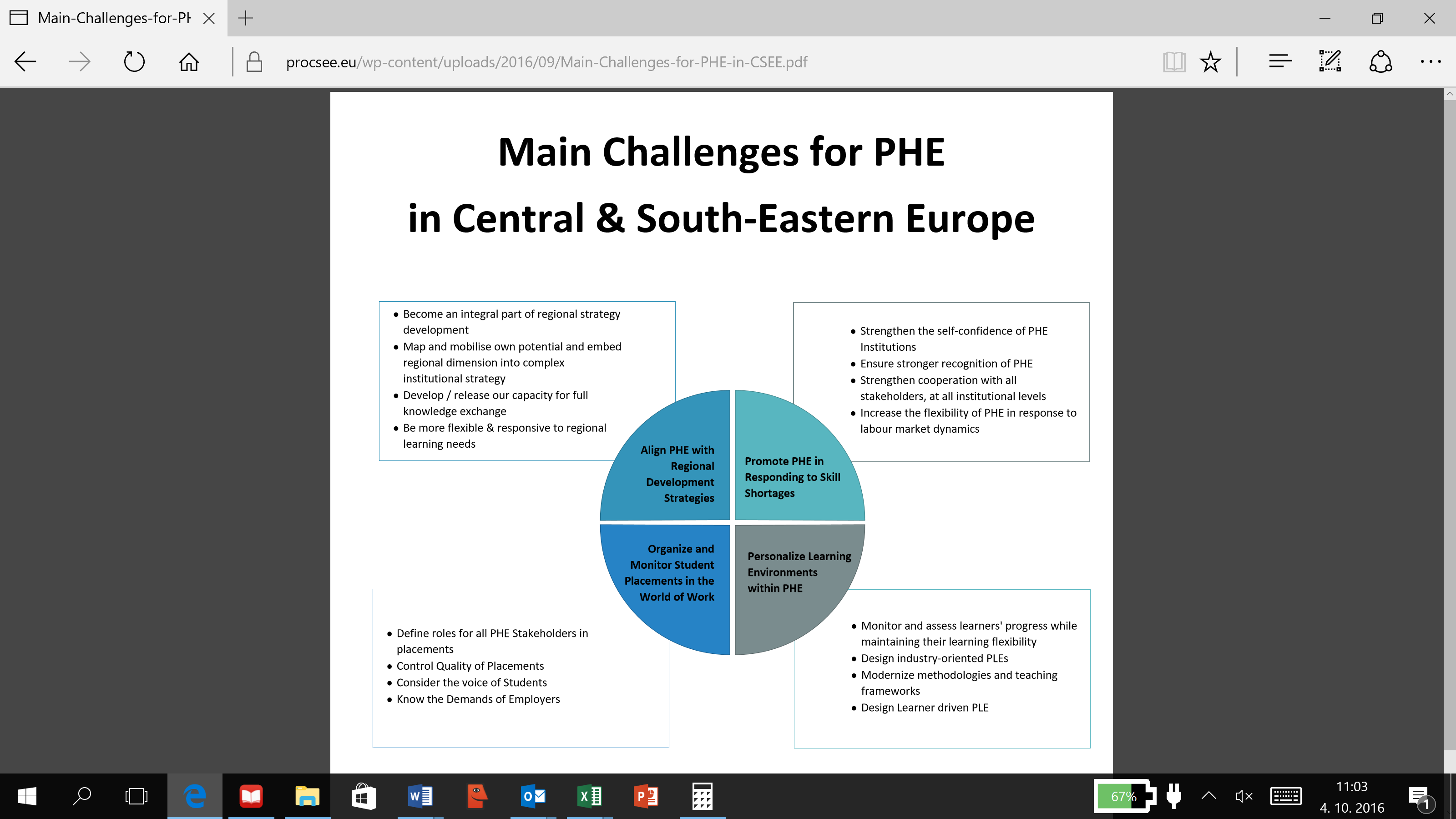 [Speaker Notes: a kihívások megoldását célzó konkrét szakpolitikai intézkedések szempontjából értékes jó gyakorlatok gyűjtése
a jó gyakorlatok elemzése tematikus szakértői csoportokban, és a jó gyakorlatok közül azok kiválasztása, amelyek a leginkább alkalmasak a konkrét problémák megoldására a régióban (CSEE)]
Javaslatok
R 13.
R14.
R 15.
R 16.
R 17.
R 18.
R 19.
[Speaker Notes: Use competence frameworks & Occupational profiles to allow students to map their way through a personalised learning journey
Reward good & excellent teachers & use them to inspire change
Assess students ability to personalise and direct their own learning, and provide instruction to fill gaps
Record every learner’s personalised learning journey through life, and use these records to empower their learning and  career paths
Provide National PLE Infrastructures (People & Tech)
Leverage instructional design to identify, teach and assess skills in a personalized environment]
Javaslat az Európai Unió felé
Ágazati területek meghatározása a PLE  támogatására.
A PHE kevert (online és kontakt) képzésen szakképzések felkutatása.
A nyílt, távoktatáson alapuló, személyre szabott Erasmus mobilitási keretrendszer kidolgozása.
Európai Közös Digitális Kurzustár létrehozása (közös digitális szabvány).
A speciális igényekhez igazodó technikai támogatás.
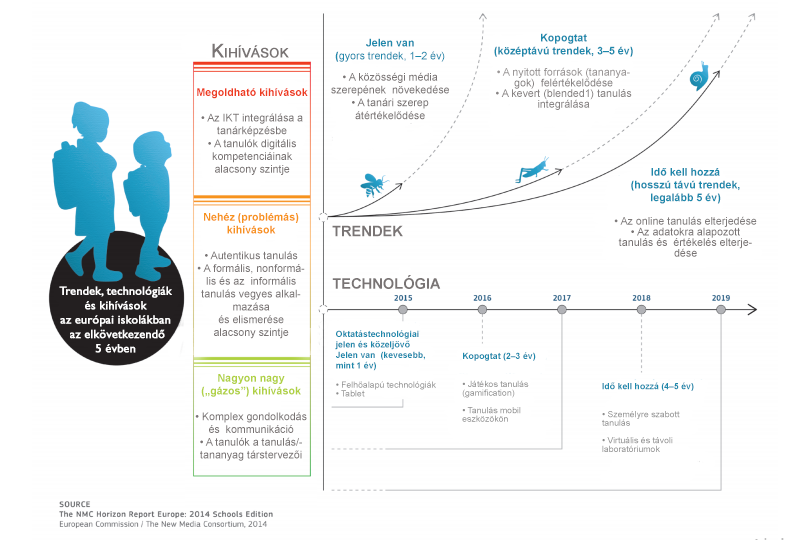 Forrás: Hunya Márta (2016). Digitális és online tanulás. In Széll Krisztián (szerk.) Az Európai Unió az oktatásról- stratégiai irányok és értelmezések (old.: 33-40). Budapest: Oktatáskutató és Fejlesztő Intézet.
Forrás: Hunya Márta (2016). Digitális és online tanulás. In Széll Krisztián (szerk.) Az Európai Unió az oktatásról- stratégiai irányok és értelmezések (old.: 33-40). Budapest: Oktatáskutató és Fejlesztő Intézet.
[Speaker Notes: Define ‚sectoral‘ regions to support PLE
Find PHE blended sector skills alliance 
Open Distance personalized Erasmus mobility framework
EU Digital Course Directory (common digital standard)
Major support of tech for special needs]
Javaslatok nemzetközi szinten
Javaslatok a hazai PHE fejlesztésére
[Speaker Notes: (1) Kompetencia-fejlesztő Centrumok létrehozása intézményi szinten
◦ a hallgatók személyes, személyre szabott támogatása
◦ életút-elemzések
◦ perszonális, a kognitív és a szociális, valamint szakmai területen zajló
kompetenciafejlesztés kellene.

(2) Nemzeti Felsőoktatási Portál létrehozása
 3 feladat: kutatás + szolgáltatás +oktatás
3 pillér: tartalomszolgáltatás, menedzsment, módszertan
tartalomszolgáltatás (tankönyv-, és videós repozitóriumok) 
szabványos, megfelelően medializált e-learning tananyagokkal
menedzsment:
nemzeti virtuális osztálytermek
képzésmenedzsment rendszerek általános bevezetése (Course Managament System)
mobileszközzel támogatott képzésmenedzsment rendszerek
módszertan: online oktatási formák sokoldalú integrálása
 
Nemzeti szintű hálózati infrastruktúra fejlesztés (nemzeti szintű wi-fi)
Nemzeti szintű felsőoktatási felhőszolgáltatás]
Köszönöm a figyelmet!
racsko.reka@uni-eszterhazy.hu